Ch. 12 
Redox 
and 
Electrochemistry
I. Oxidation and Reduction
1.Oxidation Numbers/States 化合价
The oxidation number/state of an atom indicates the number of electrons that it gains or loses when it forms a bond.
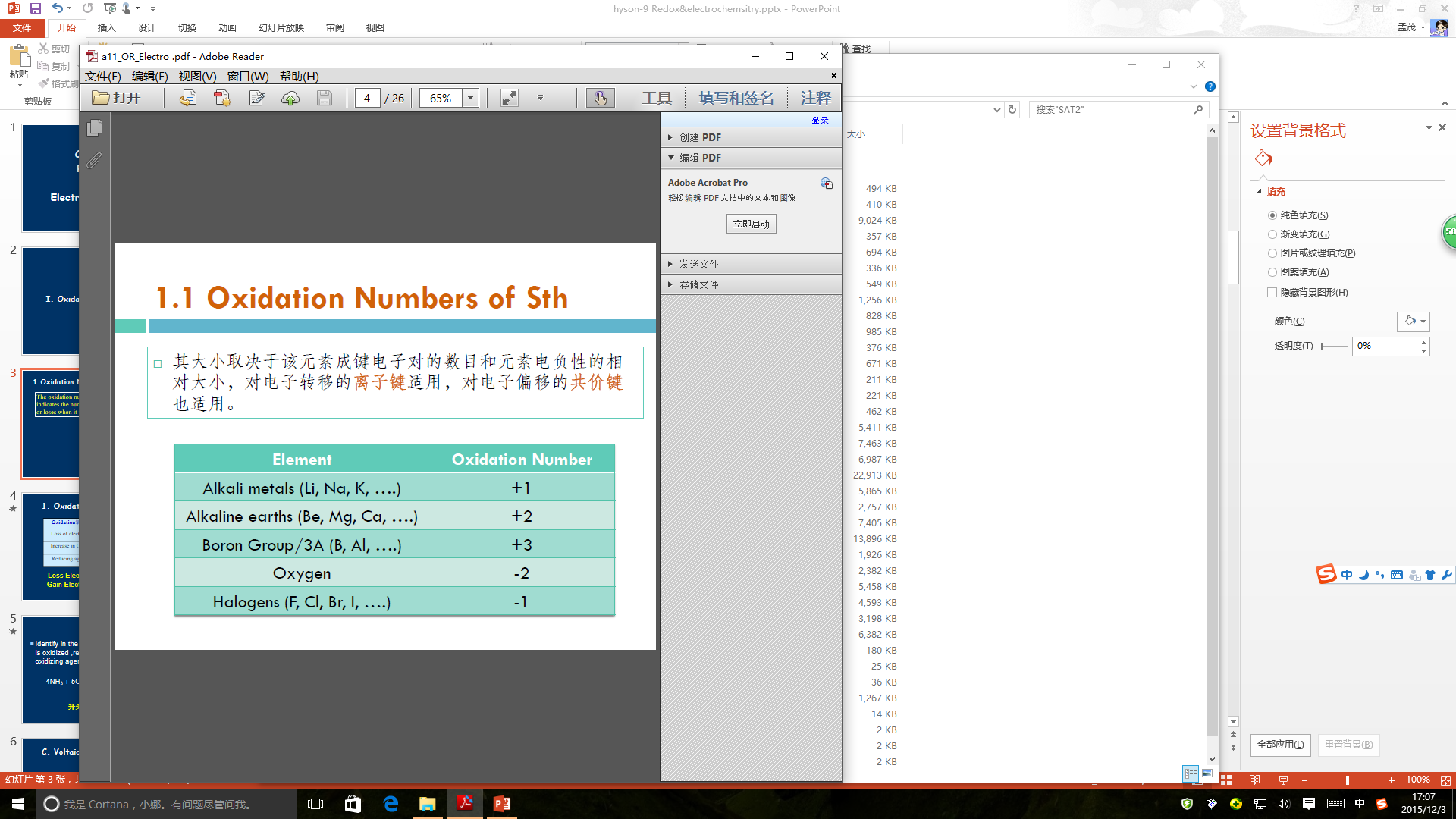 一个多原子离子团所有原子的氧化数相加必须等于该离子所带电荷数。
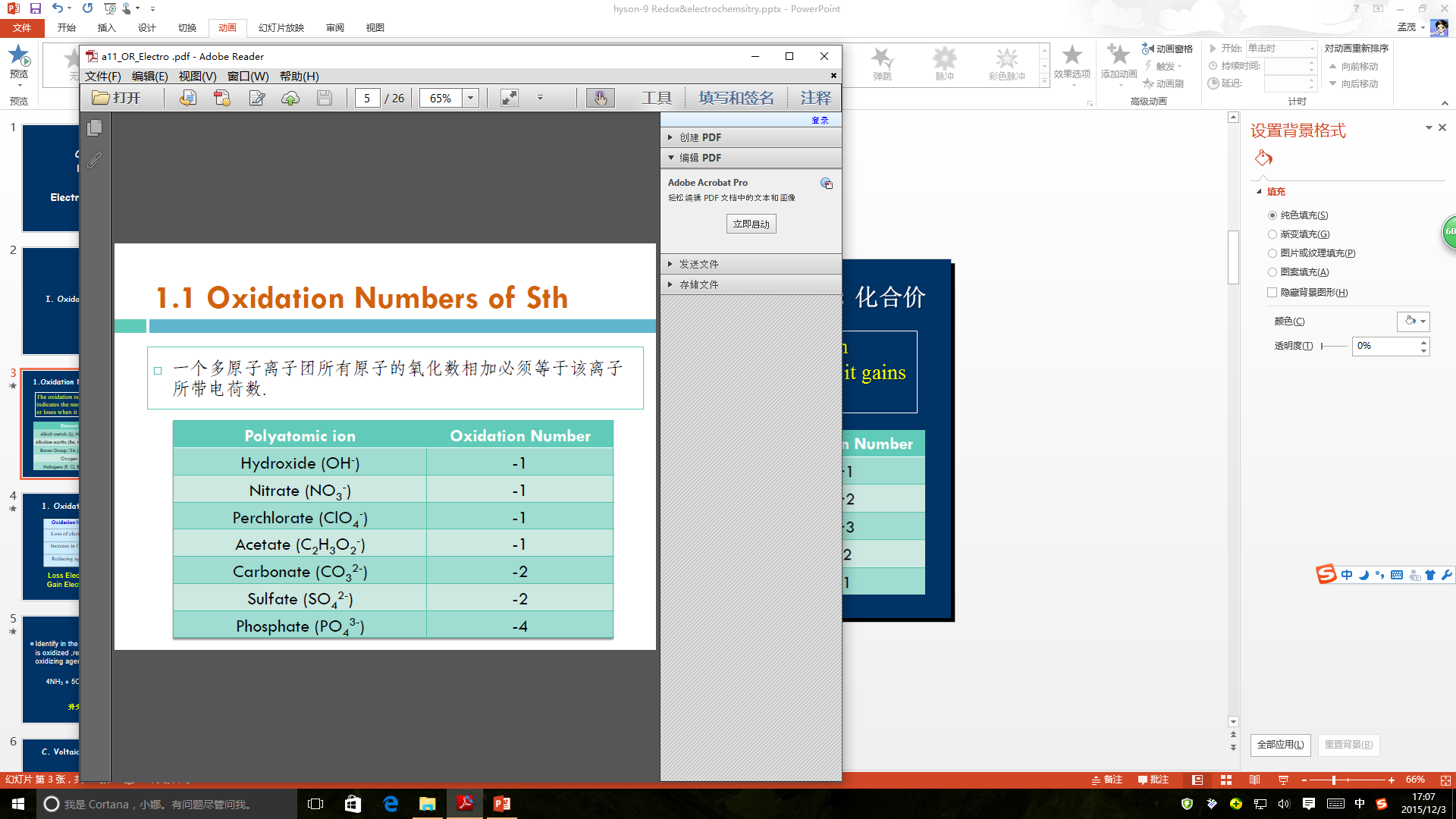 EX
How many electrons are transferred in the reaction represented by the unbalanced equation below?
MnO4- + Br- + H+ → Mn2+ + Br2 + H2O

(A) 4    (B) 5   (C) 8   (D) 10   (E) 12
2. Oxidation-Reduction
Loss Electrons = Oxidation
Gain Electrons = Reduction
Identify in the following reactions what is oxidized ,reduced and what is the oxidizing agent, reducing agent.

        4NH3 + 5O2 → 4NO + 6H2O
升失氧LEO，降得还GER
EX
3Cu + 8H+ + 2NO3- → 3Cu2+ + 2NO + 4H2O
Which of the following statement is /are true regarding the reaction above? 
I. Cu acts as a reducing agent.
II. H+ gets reduced
III. The oxidation state of nitrogen changes from +5 to +2

(A) I only  (B) II only  (C) I and III  (D) II and III  (E) I, II and III
EX
When solid iron shavings are placed in a solution off dilute HNO3, Fe2+ appear and NO gas bubbles form. Which of the following statements is true?

(A) Fe is oxidizing agent in this reaction.
(B) H+ is reduced by Fe.
(C) H+ is oxidized by NO3-
(D) Fe is reduced by H+.
(E) NO3- is reduced by Fe.
3. Half-reaction半反应  &   Electrode Potential电极电势
Zn(s) +Cu2+ (aq) = Zn2+ (aq) + Cu(s)
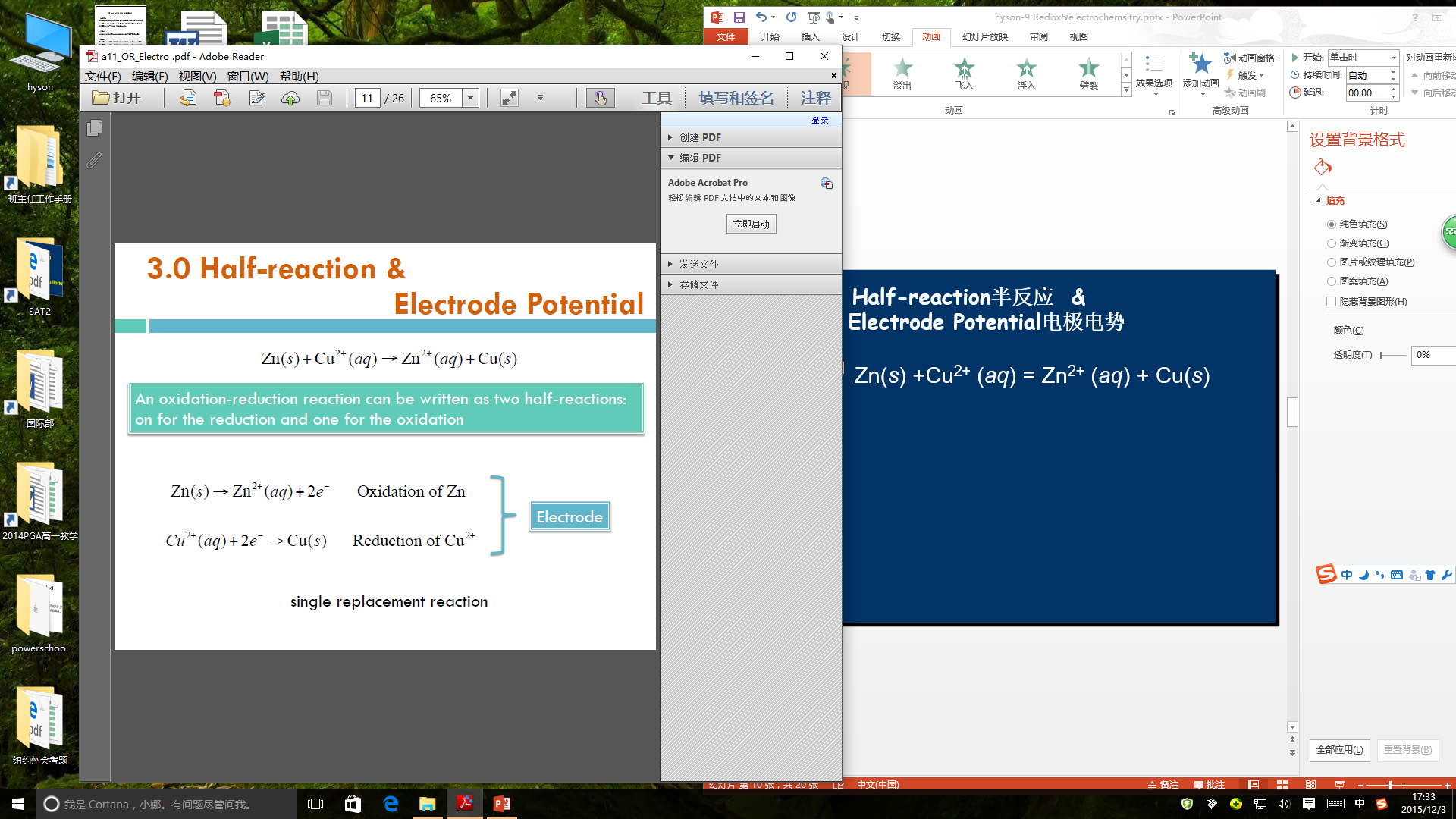 Electrode电极
Galvanic Cells原电池/Voltaic Cells伏打电池
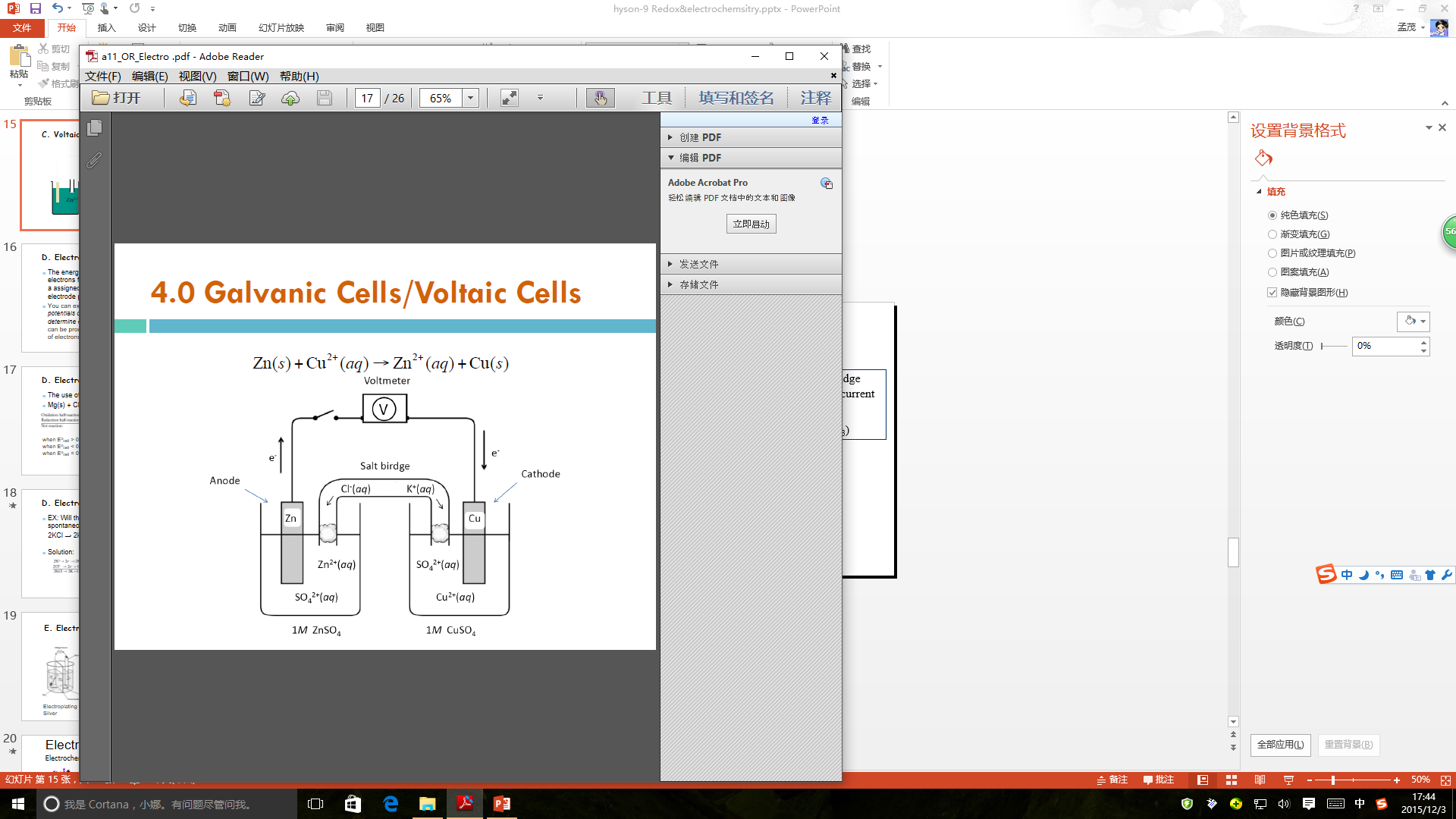 （1） Electrode Potentials, E电极电势
Zn(s) +2H+ (aq) = Zn2+ (aq) + H2↑(g)
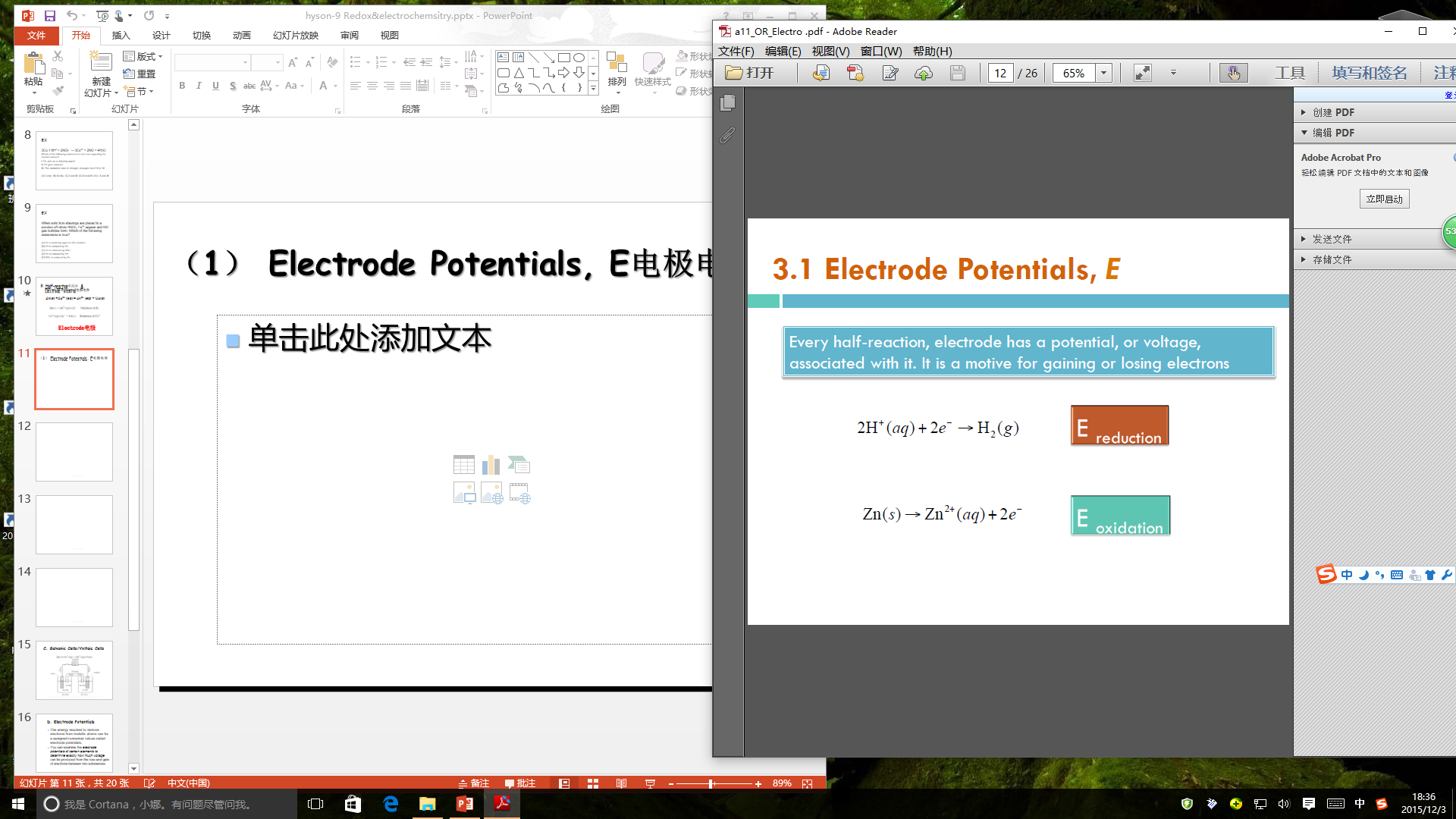 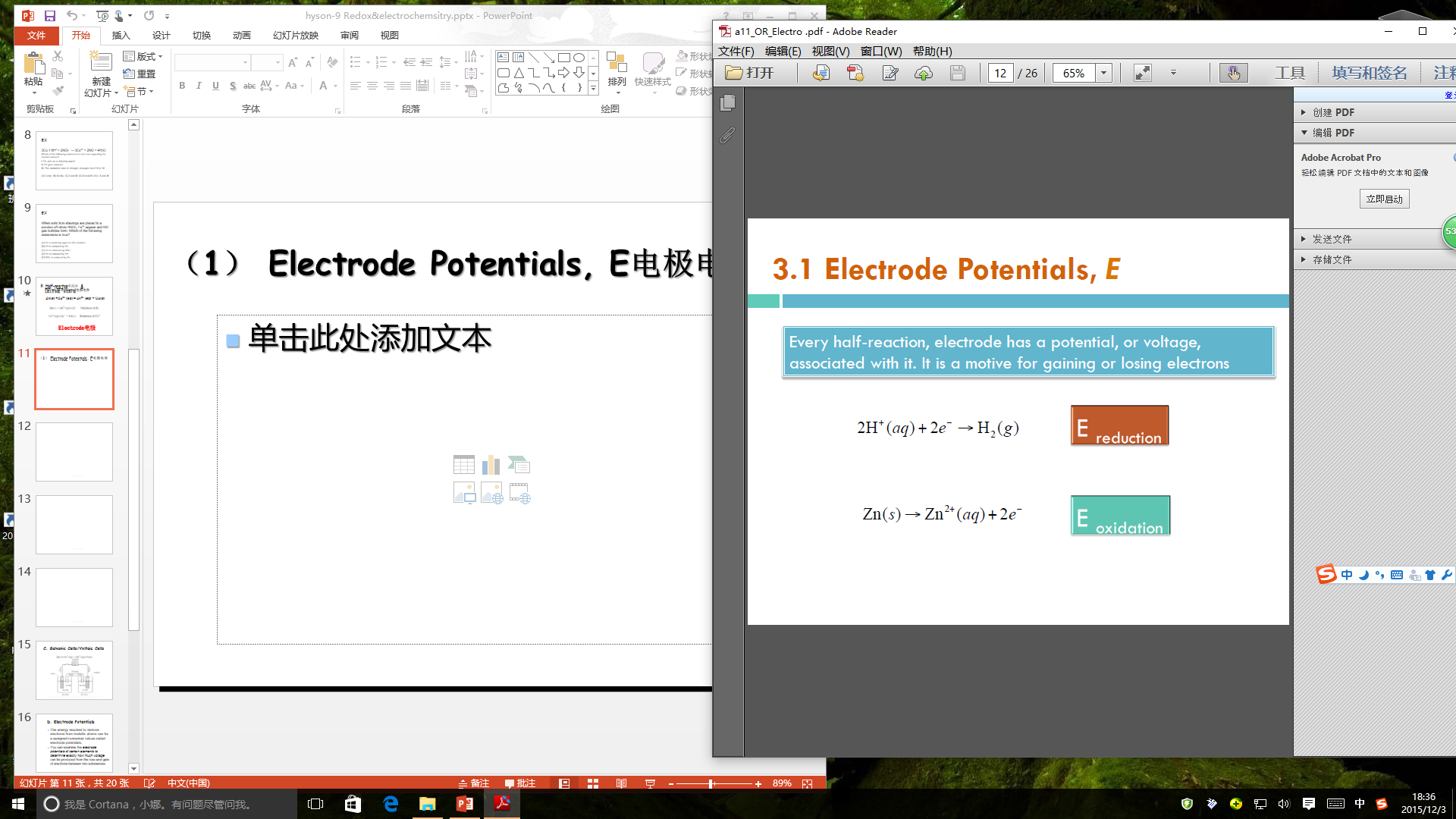 标准电极电势
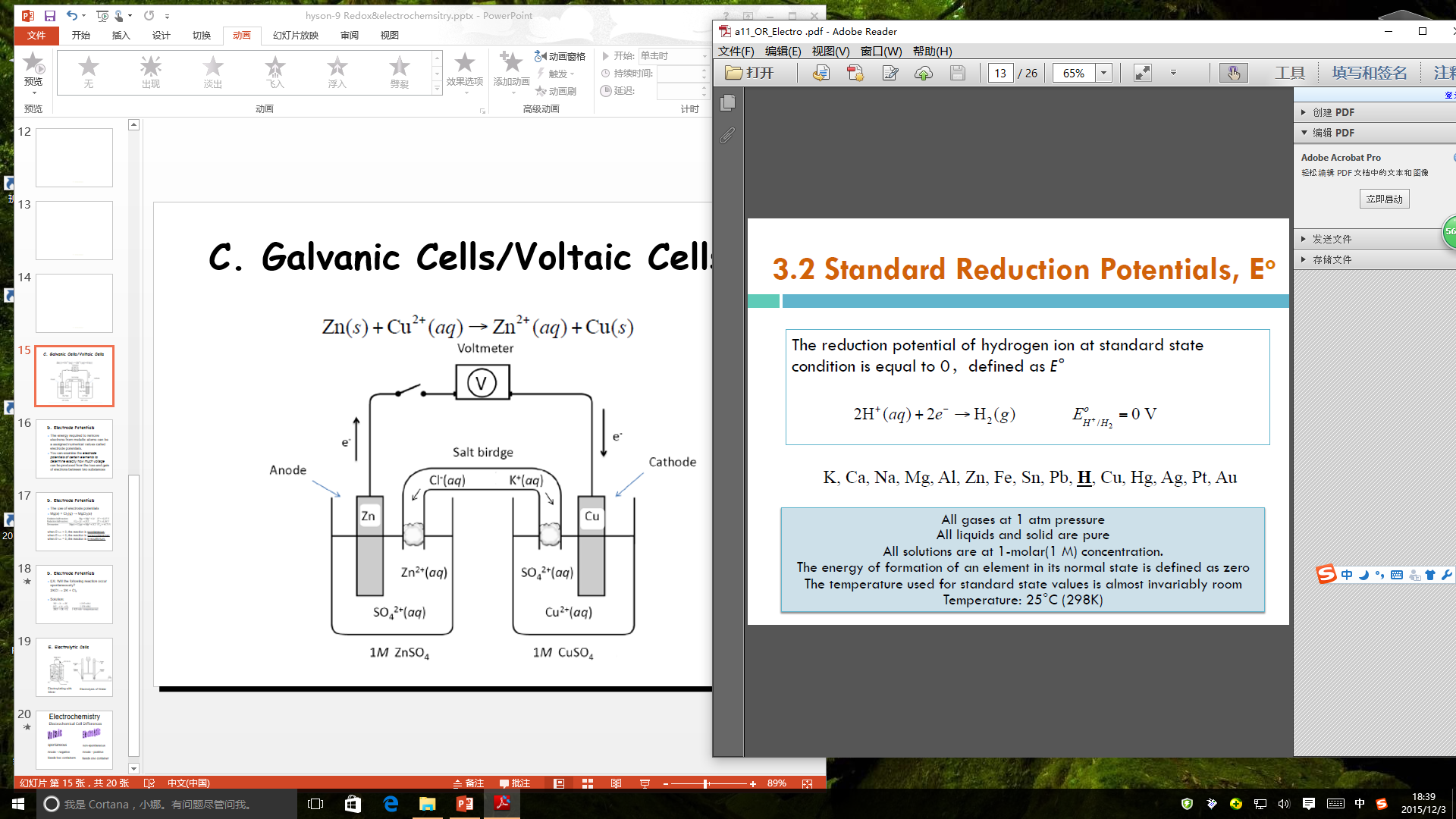 C. Johannesson
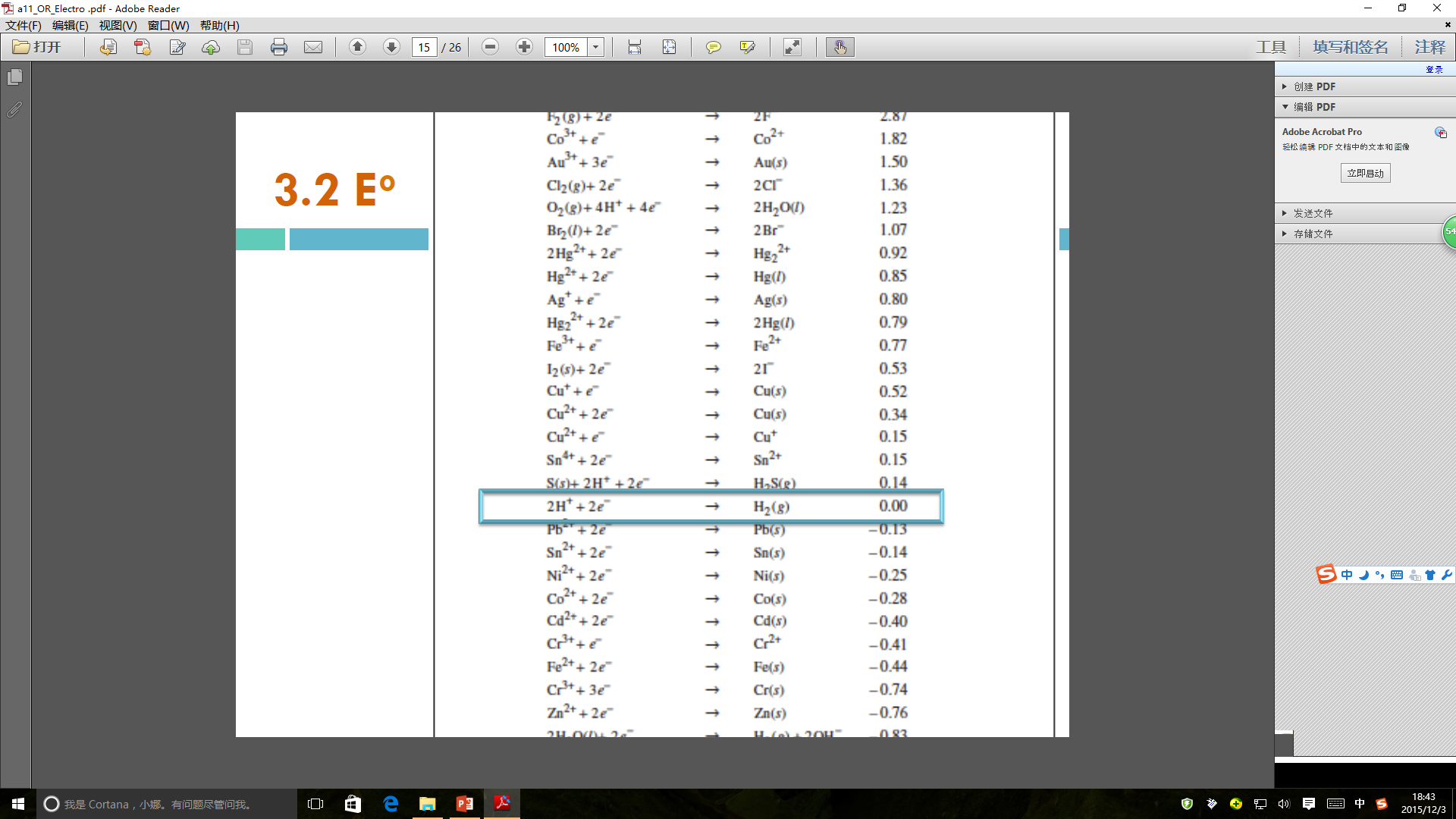 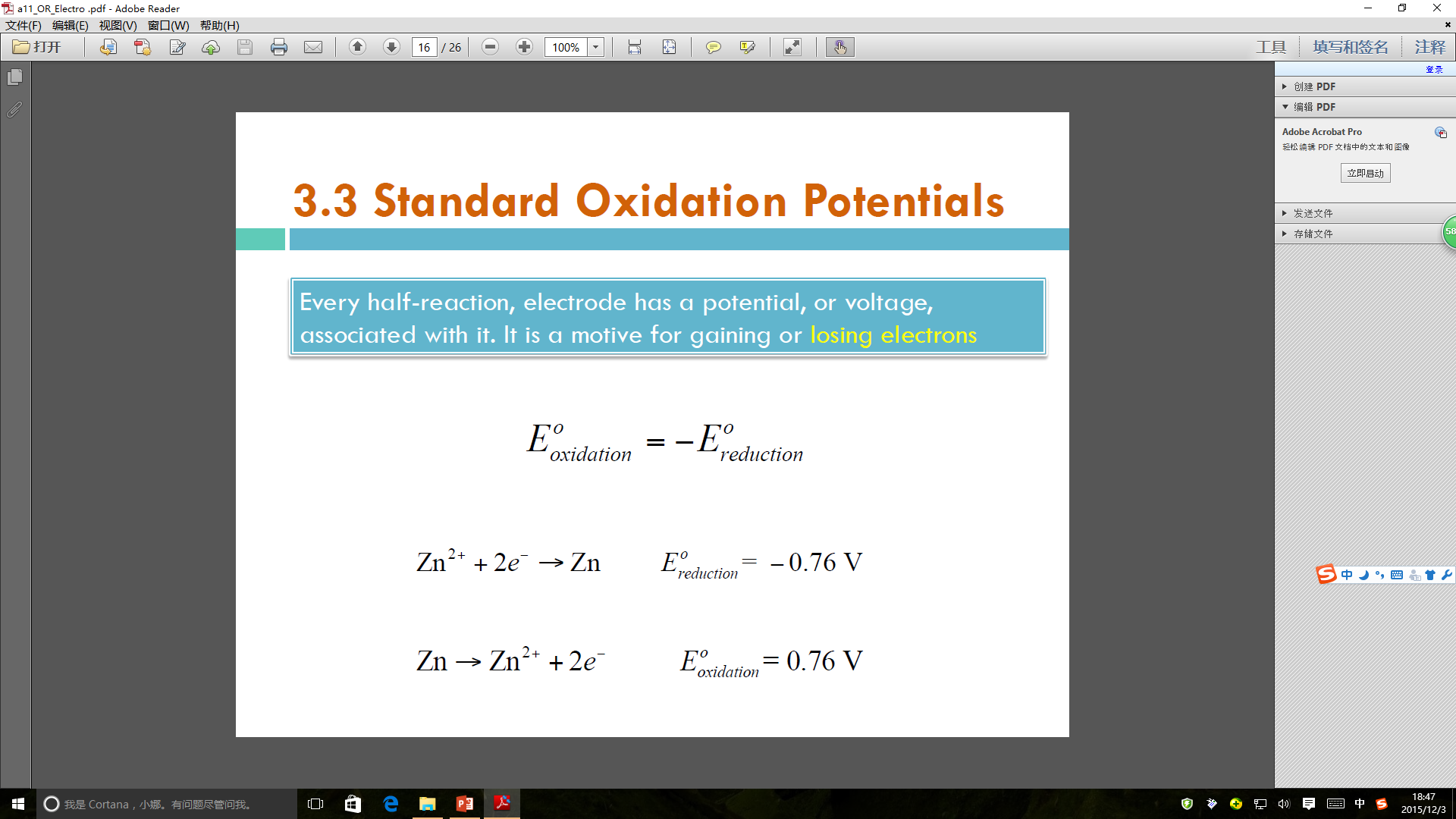 Galvanic Cells原电池/Voltaic Cells伏打电池
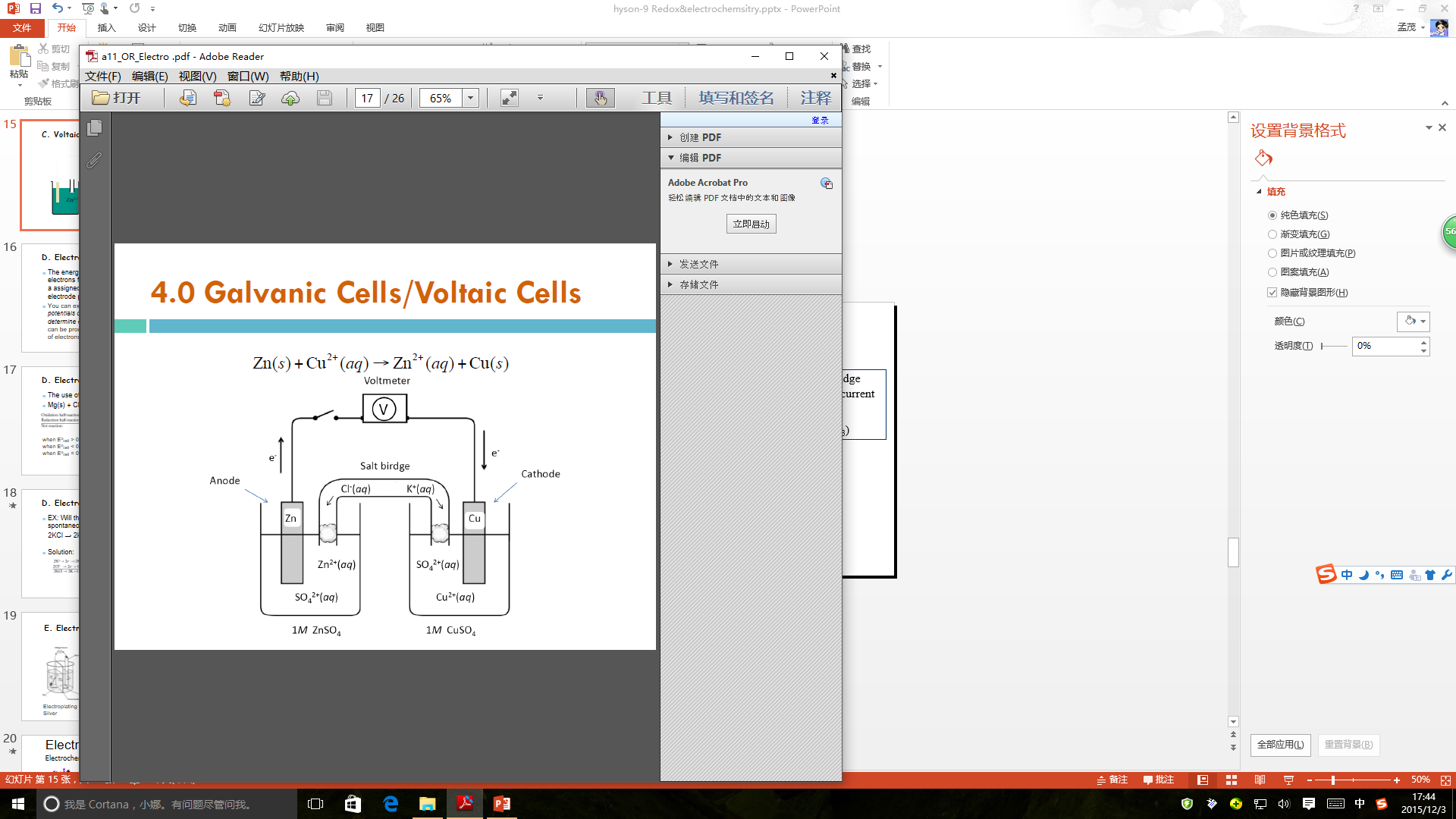 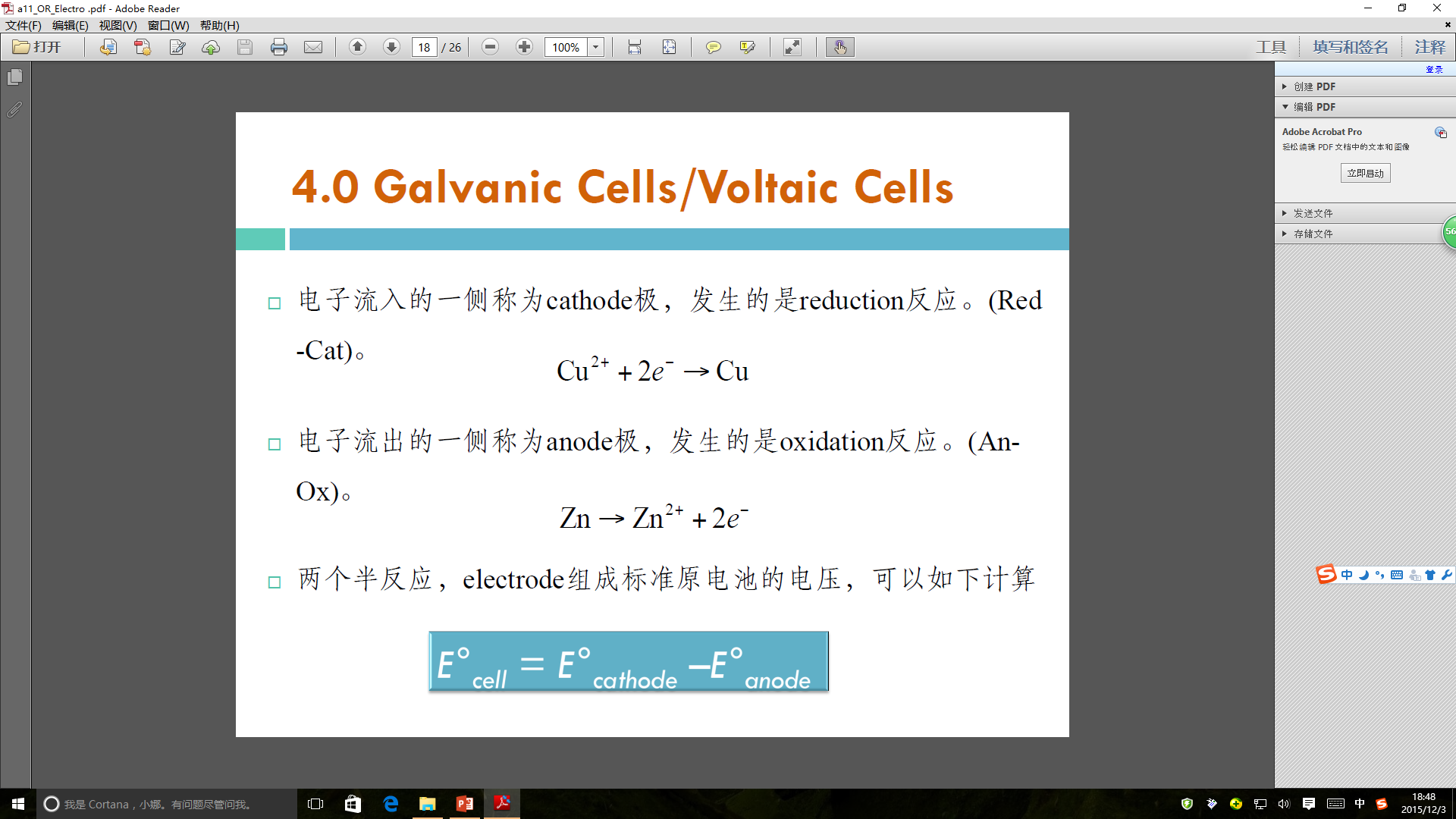 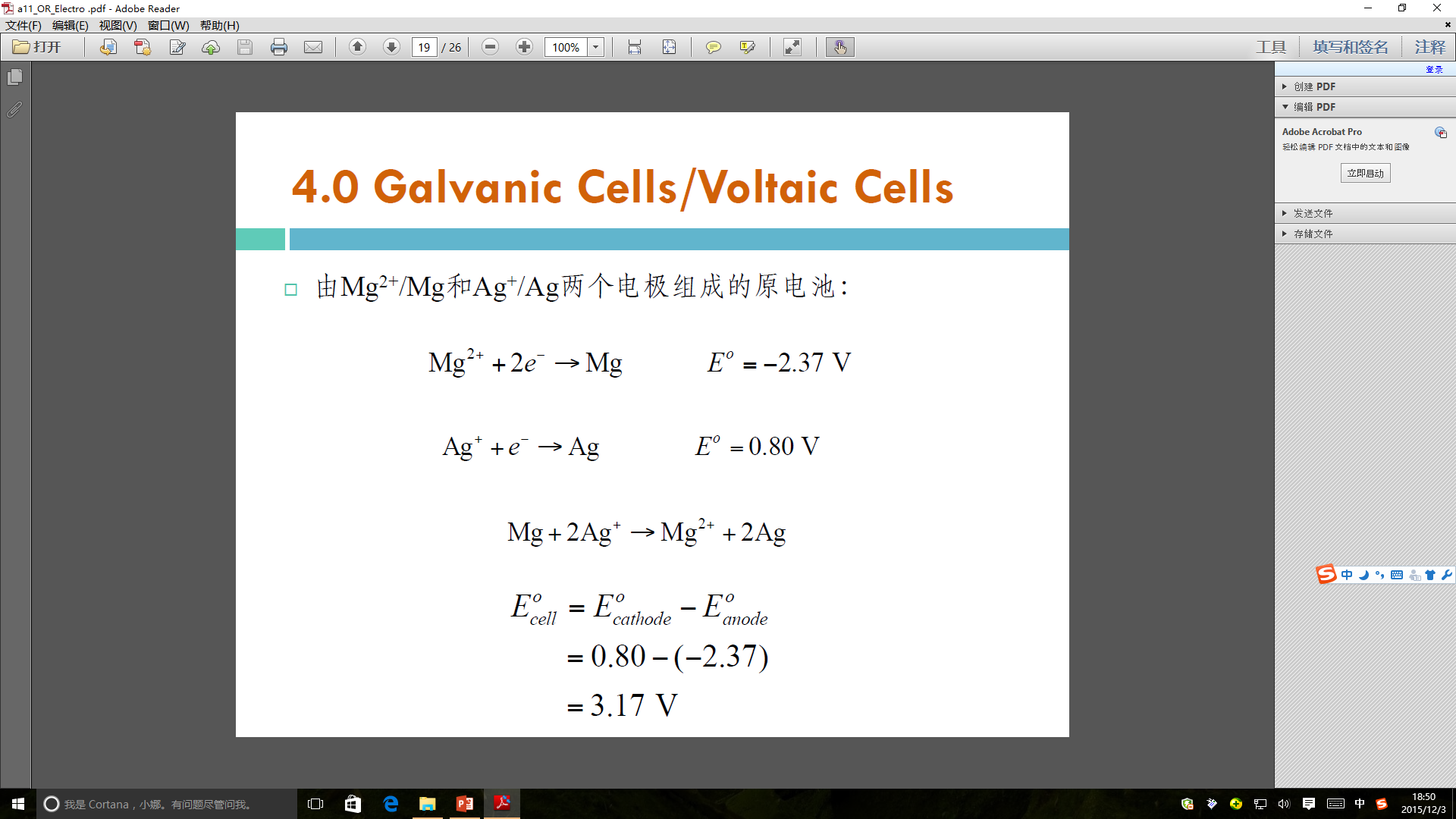 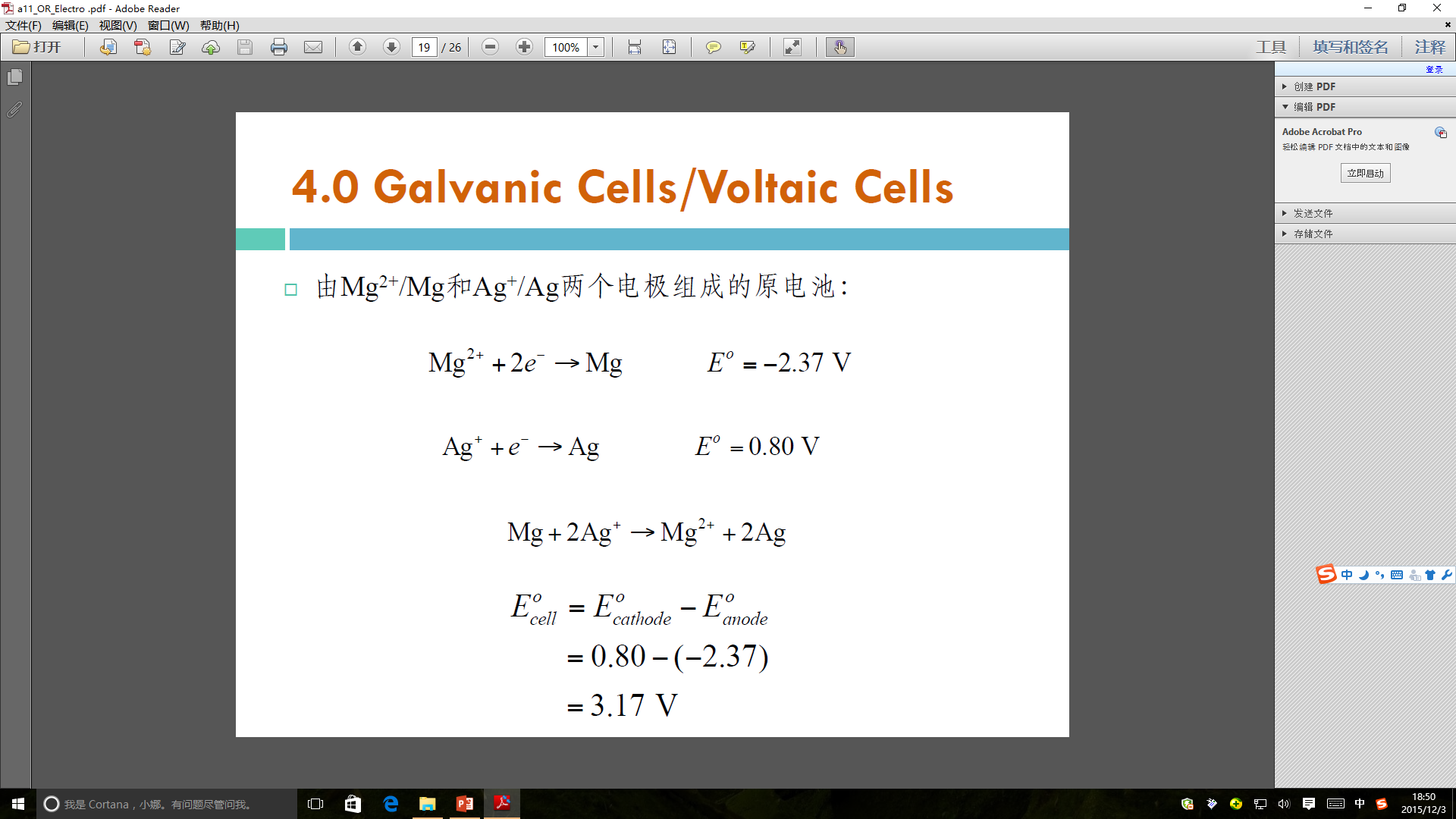 The use of electrode potentials
Mg(s) + Cl2(g) → MgCl2(s)
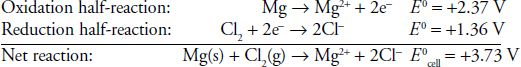 when Eocell  > 0, the reaction is spontaneous;
when Eocell  < 0, the reaction is nonspontaneous;
when Eocell  = 0, the reaction is in equilibrium.
EX
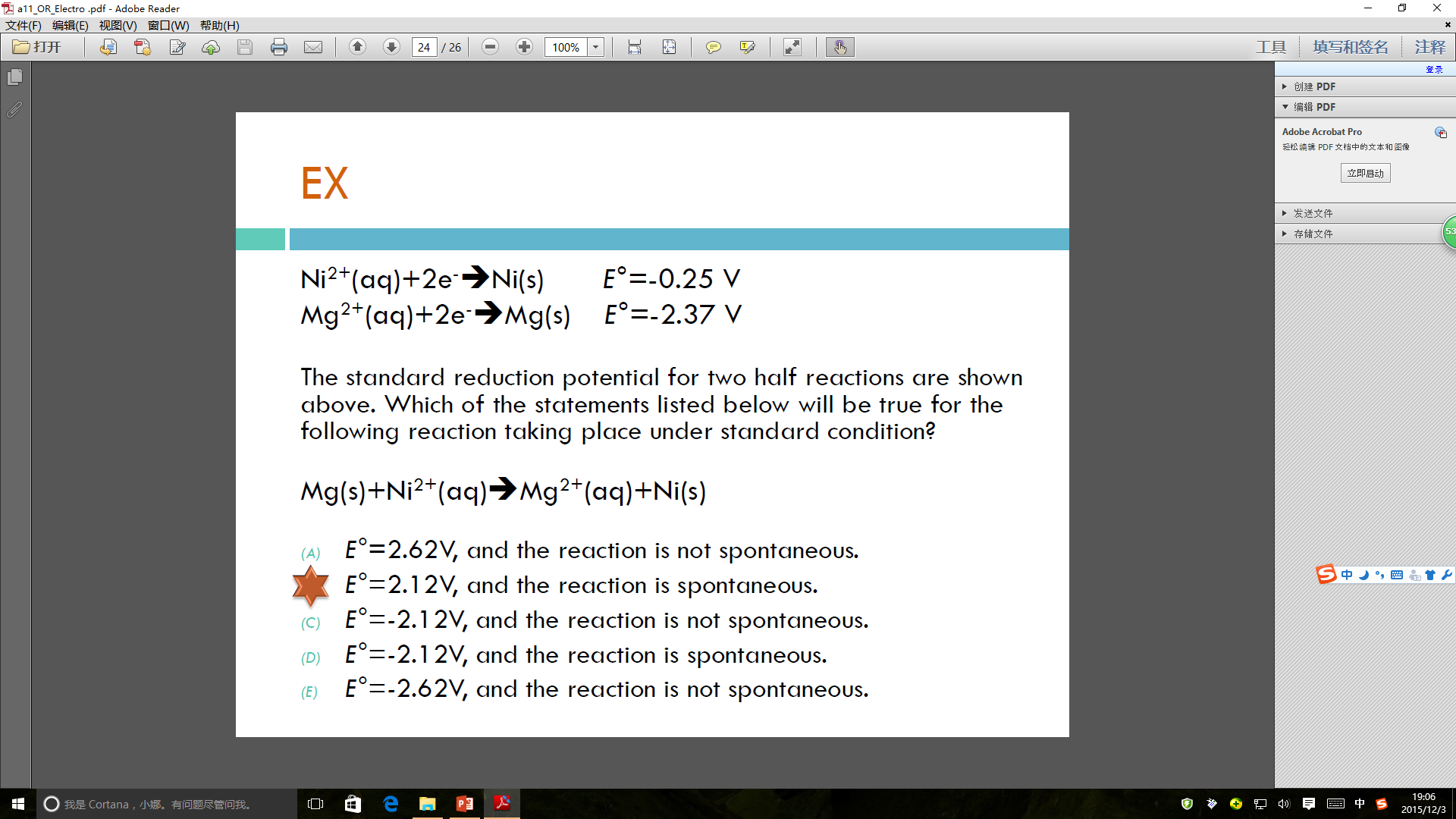 (A) E°= 2.62V, and the reaction is not spontaneous.
(B) E°= 2.12V, and the reaction is spontaneous.
(C) E°= -2.12V, and the reaction is not spontaneous.
(D) E°= -2.12V, and the reaction is spontaneous.
(E) E°= -2.62V, and the reaction is not spontaneous.
C. Johannesson
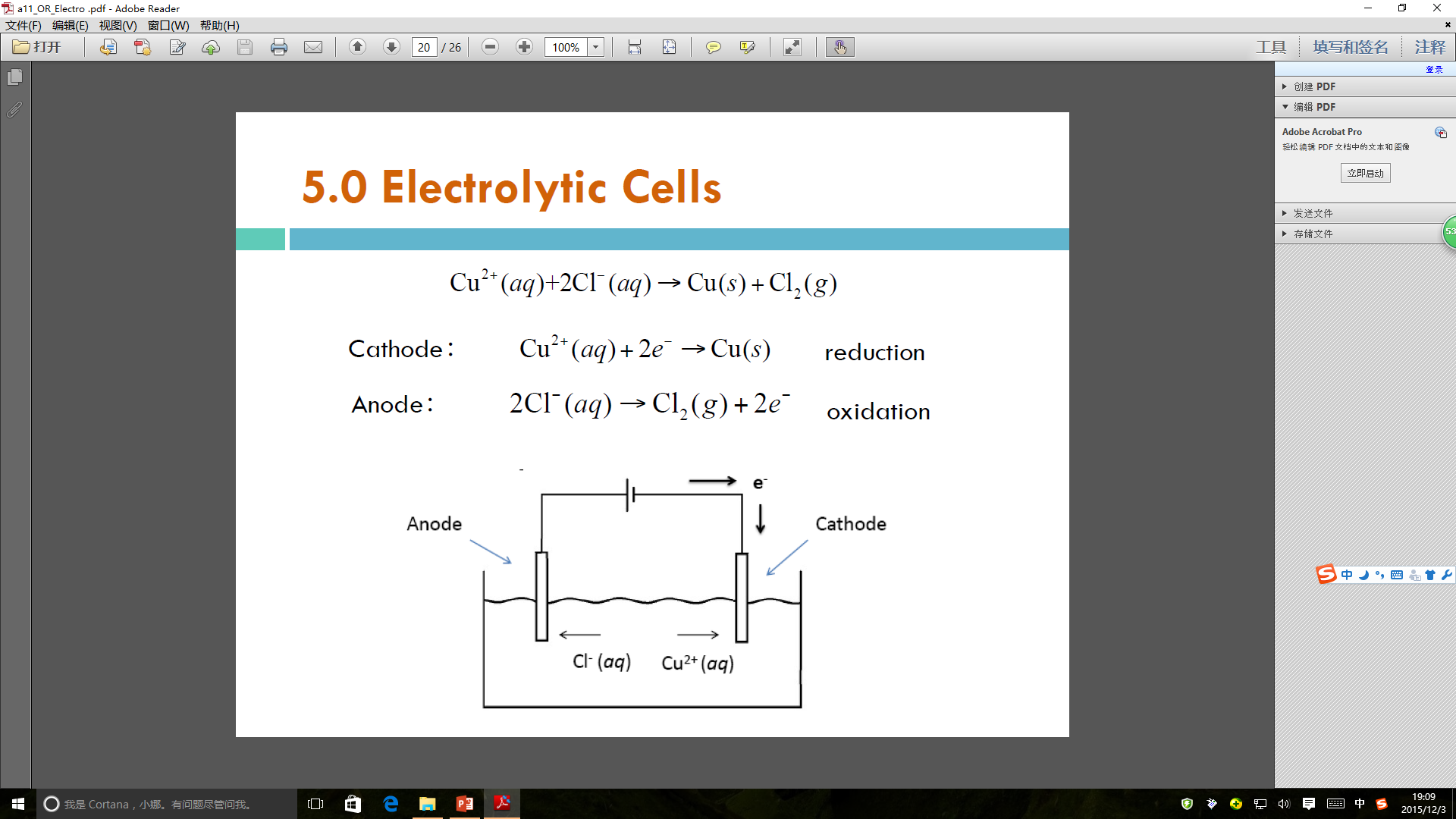 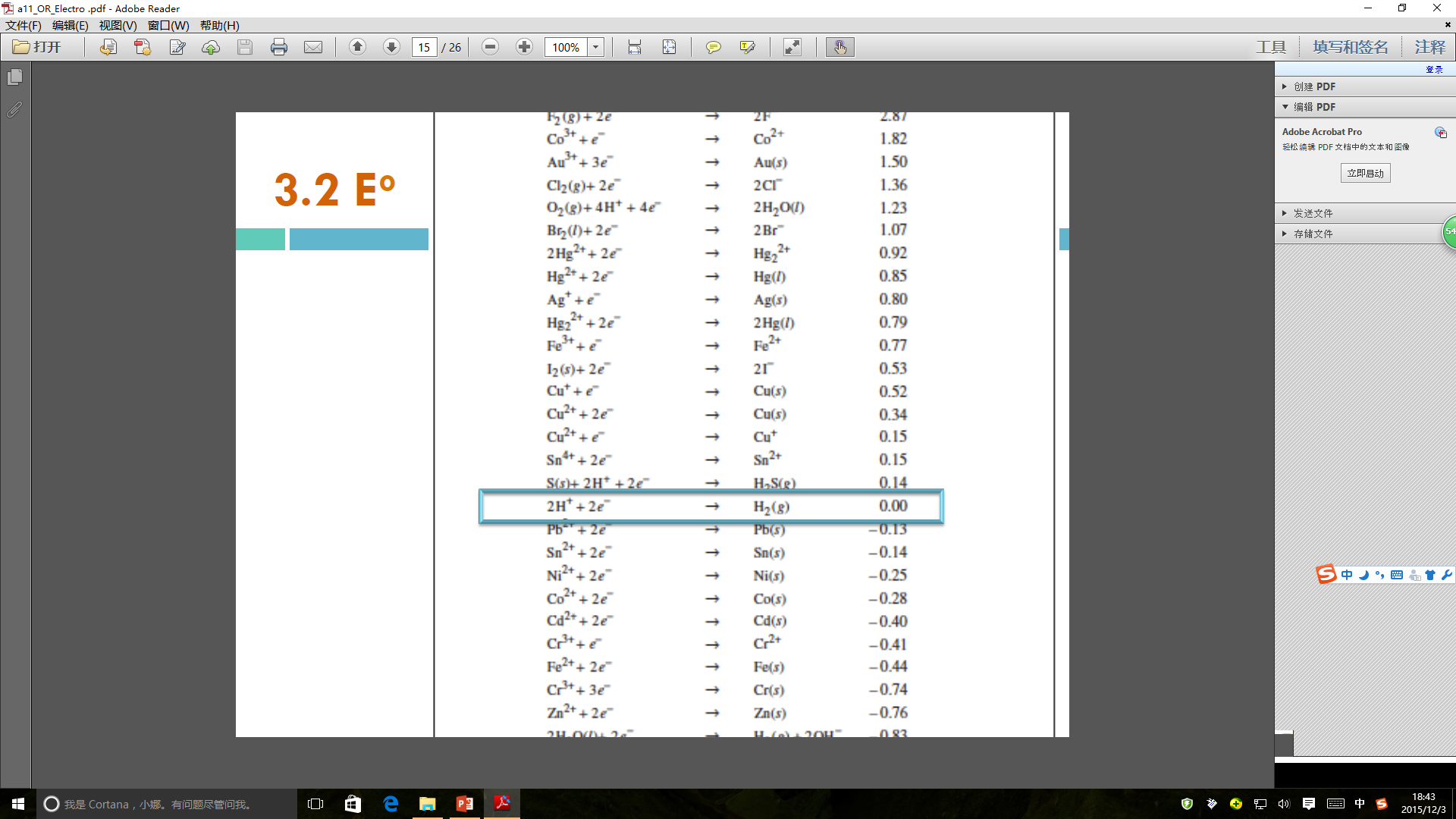 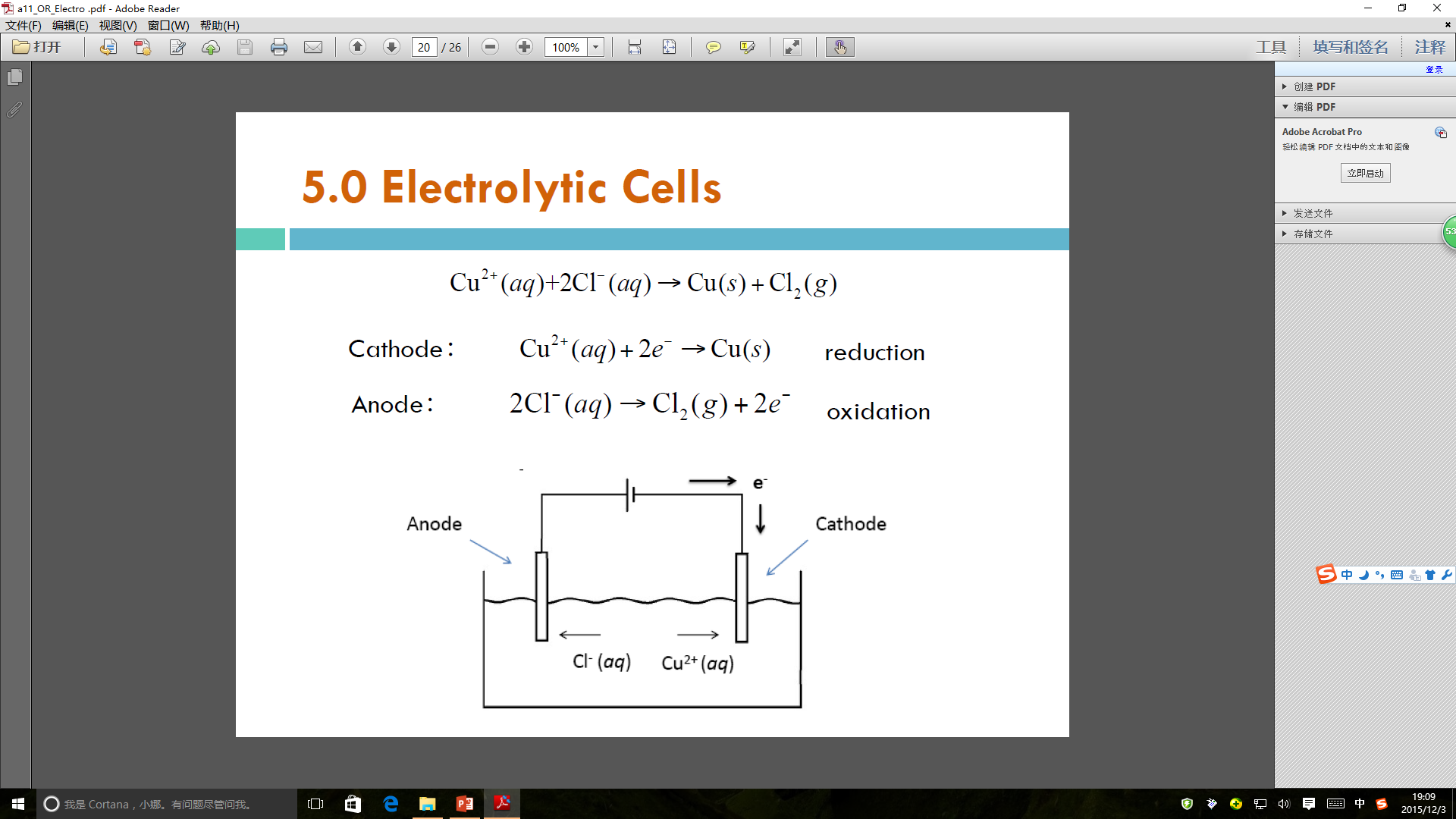 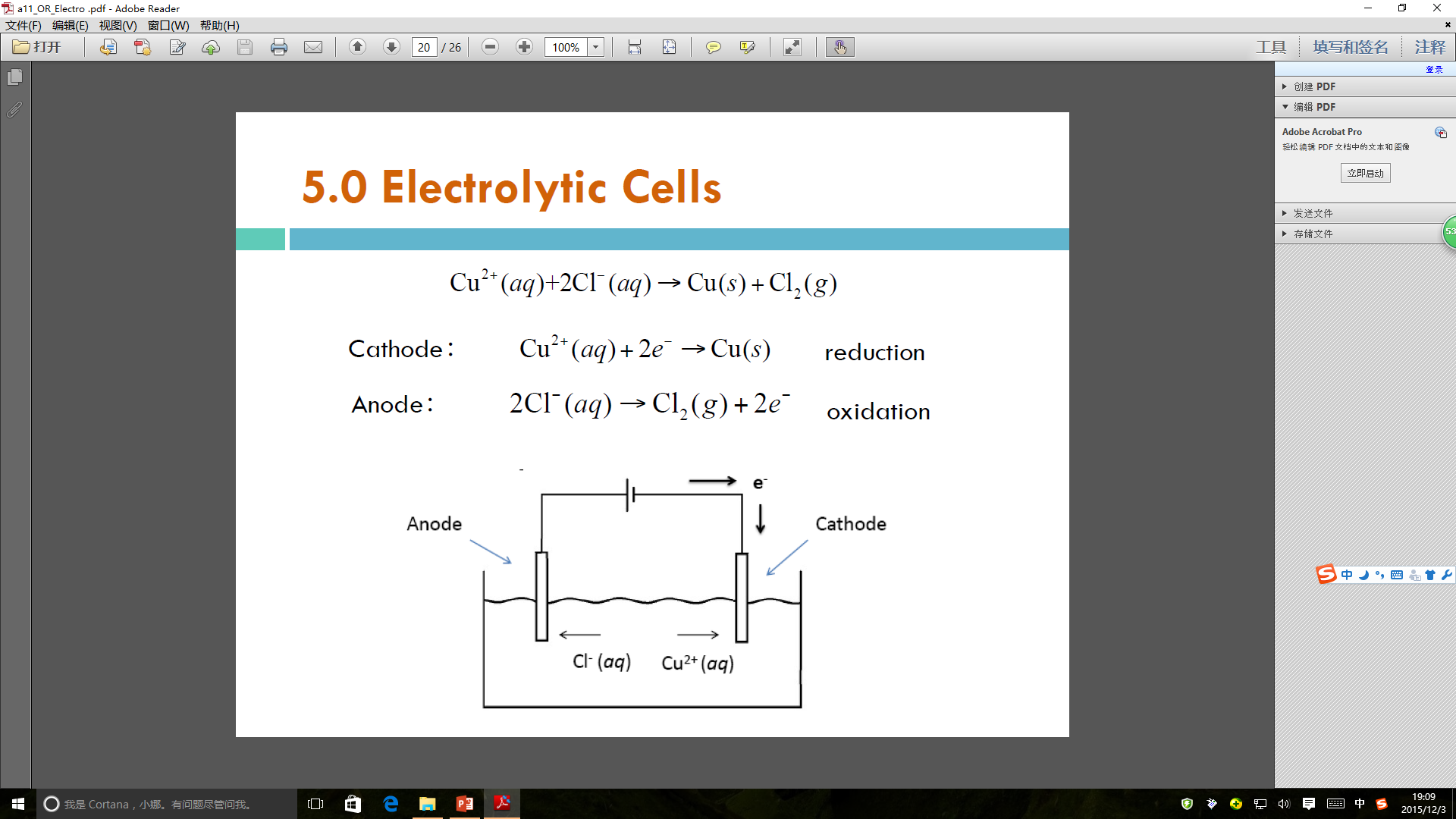 Electrolytic Cells电解池
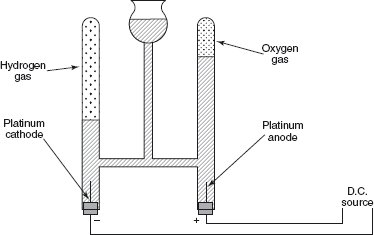 Electrolysis of Water
Electroplating with Silver
Electrochemistry
Electrochemical Cell Differences
Electrolytic
Voltaic
spontaneous
non-spontaneous
Anode - positive
Anode - negative
Needs two containers
Needs one container
Faraday’s law
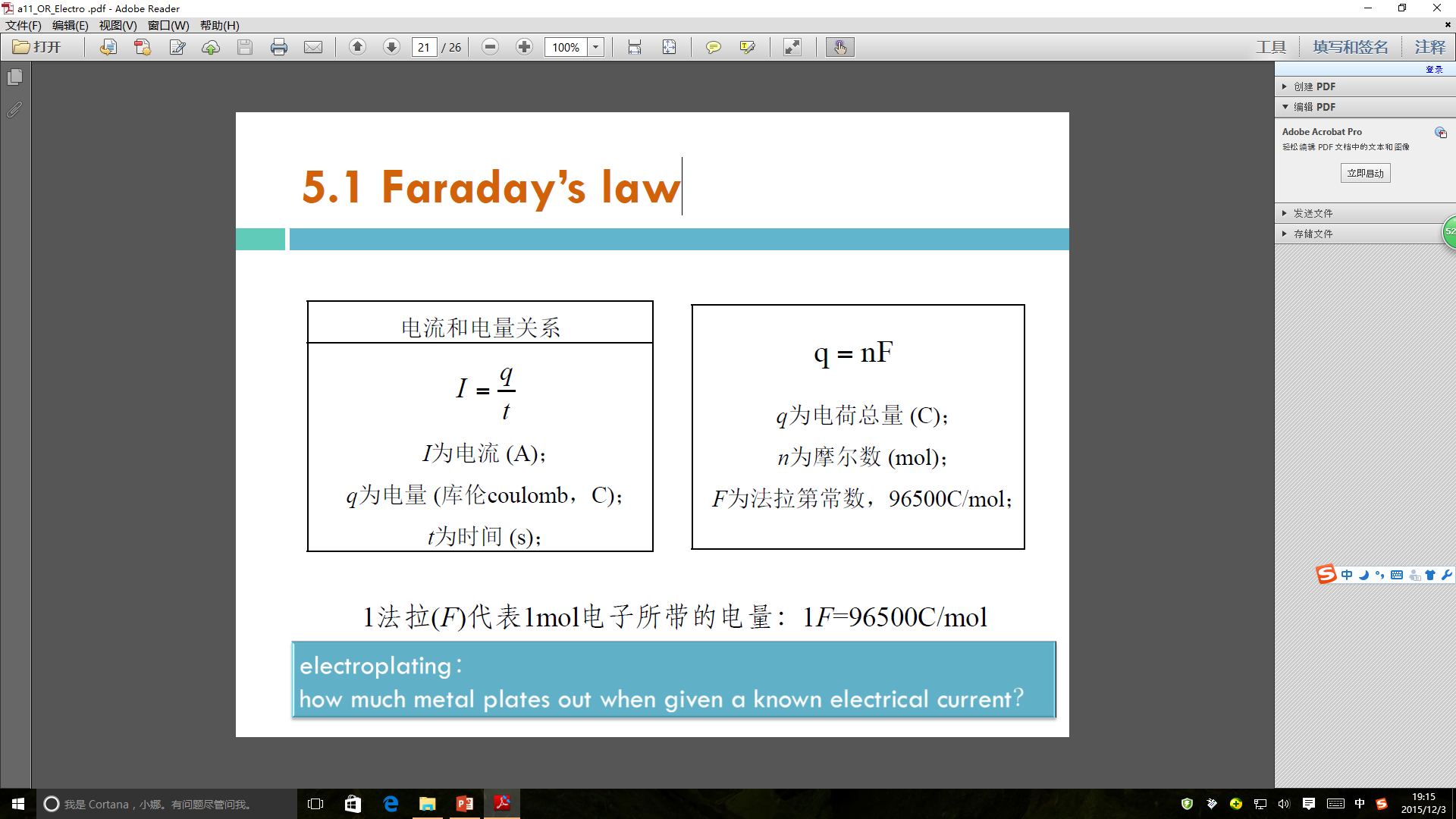 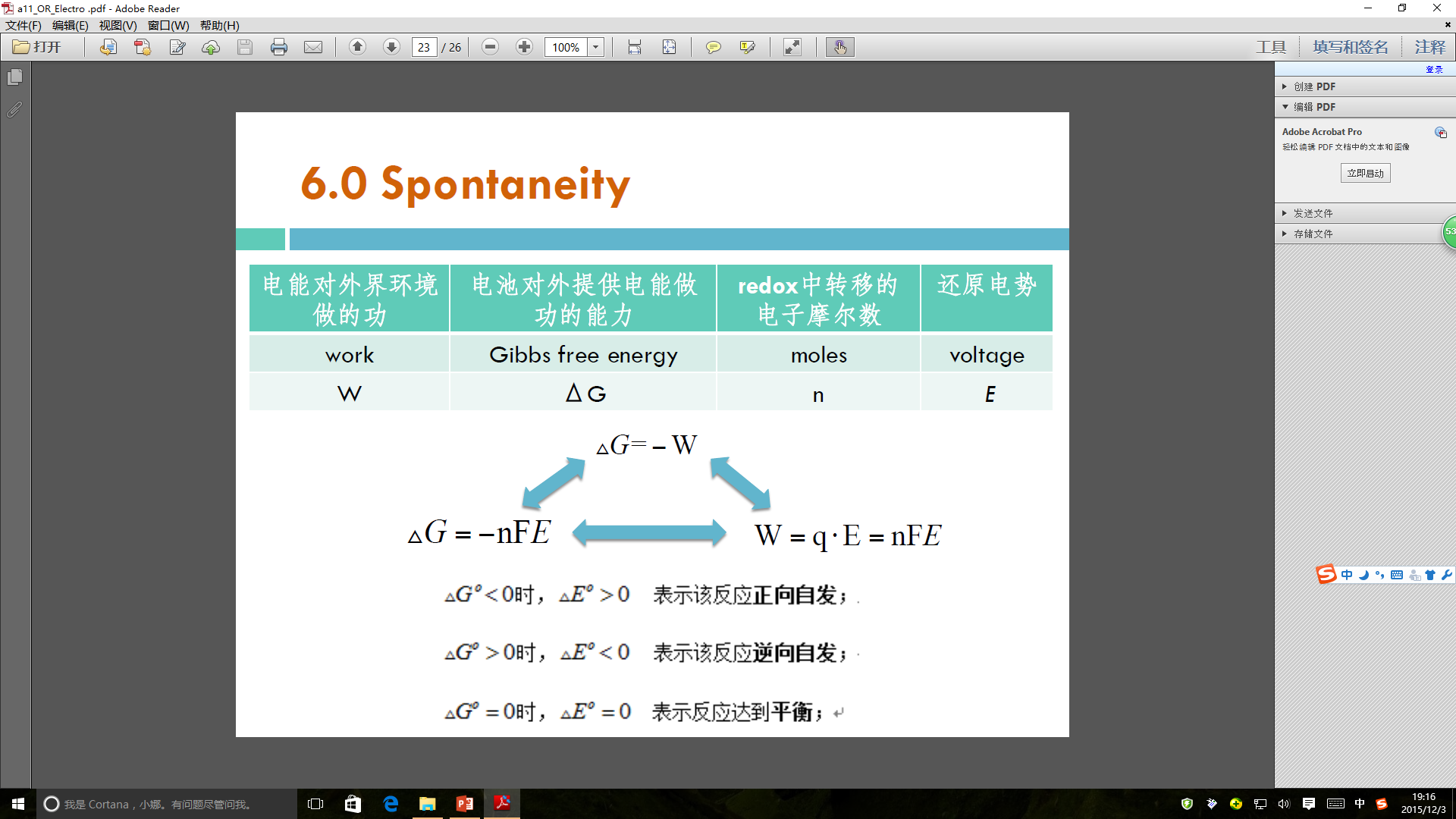 EX
Which of the following statements is not true about the ox-red  reaction that takes place in a galvanic cell under standard condition?
(A)△G° is negative.
(B)△G° and △E° are negative.
(C)△ E°is positive.
(D) The reaction is spontaneous.
(E) Keq>1.
C. Johannesson